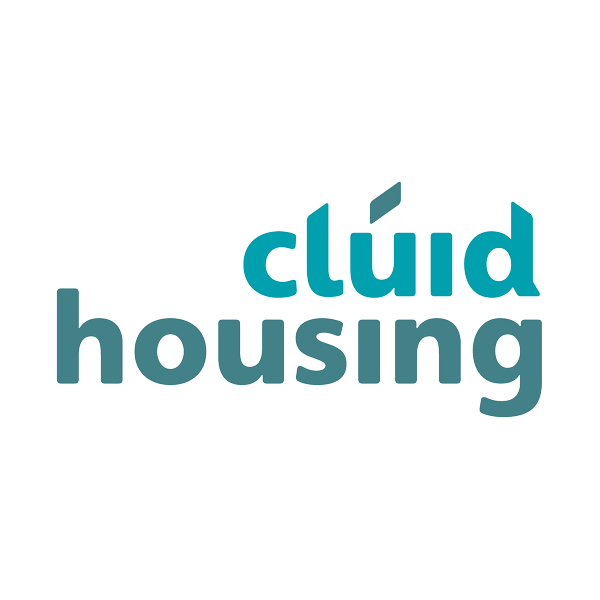 Out with the Old and in with the New Business transformation with Castleton’s complete solution.
Introductions
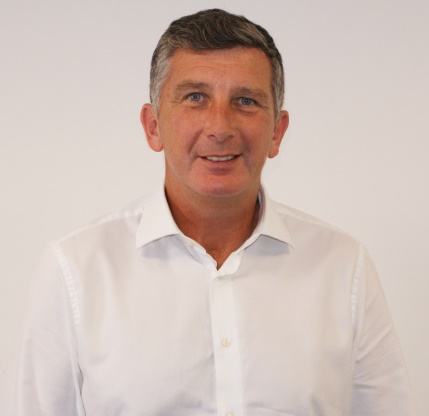 Jimmy Rogers 
Commercial Sales Director 
Castleton Technology plc
Ronnie Maher 
IT Director 
Cluid Housing
Castleton
Market leading point solutions 

Complete integrated solution

Continue to collaborate with the Customers

Customer needs are at the heart of what we do
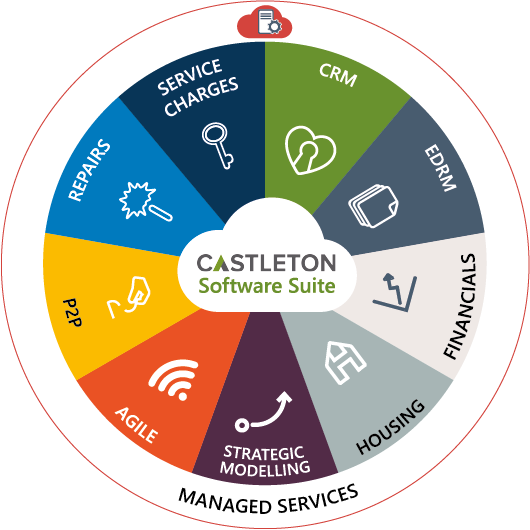 Complete Solution
Integrated products

One stop shop

Cloud based solutions
 
Digital Engagement with Customers 

Mobilisation of all modules 

Less complex application landscape
Hosting & Managed Services
Managed IT Services
Hosted Services; IaaS, DaaS, Baas & DRaaS

Infrastructure Solutions & Support
Virtual & Server Infrastructure
Networking & Security
Application Delivery

Infrastructure Consultancy
IT reviews
Project Management
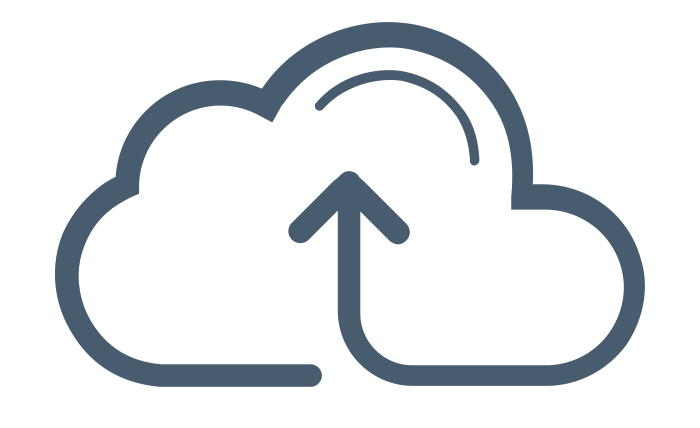 Hosted Services Benefits
Future-proofed  services using leading edge technology

Dynamic Scalability and Flexibility

Manageable investment & reduced TCO; Opex to Capex
Enriched IT expertise 


Improved Resilience, Security and control

Enhanced Business Continuity and Disaster Recovery
Ronnie Maher IT Director Cluid Housing
Cluid’s Business Transformation Project
Project Aims

IT to enable our business strategy

Building Our Capacity

Improved Customer Service
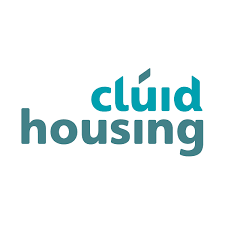 Cluid’s Business Transformation Project
Why Castleton

We need a Business Applications infrastructure
      - integrated, flexible, scalable, mobile

We had already procured best of breed individual solutions
       -Financial modelling, Repairs, EDRM, Agile

Acquisition of Housing and Finance applications
 
Complete integrated solution from a single vendor
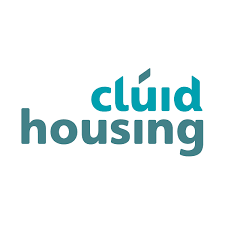 Cluid’s Business Transformation Project
Expectations

Removal of manual/clumsy integration processes

Less fragmentation, less duplication                    ( “waste work” )

Comprehensive integrated reporting solution  - Data Warehouse

New additional channels for our customers
Real-time access for our housing staff- true mobility

Any data, from any device, from any location

Facilitate new business models           (DLO Repairs)

True integration across Housing, Finance, Repairs, CRM, EDRM
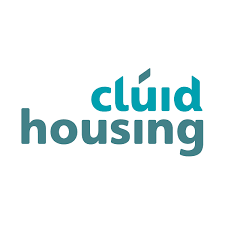 Financial 
Planning
Repairs
EDRM
Castleton Products
Currently using Financial Planning, Repairs, EDRM

Currently rolling out Agile, P2P and Customer Application

Next 12 months we will implement CRM, Housing and Financials
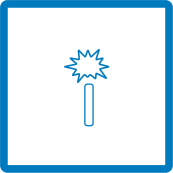 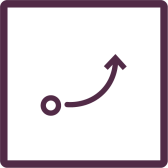 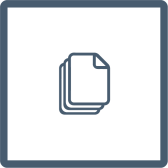 Customer App
Agile
P2P
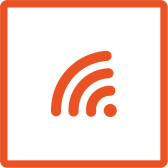 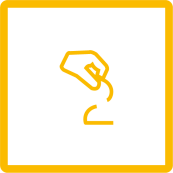 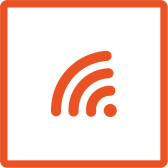 CRM
Housing
Financials
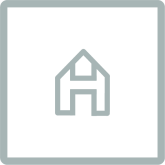 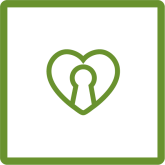 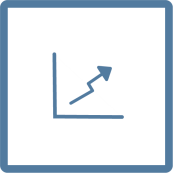 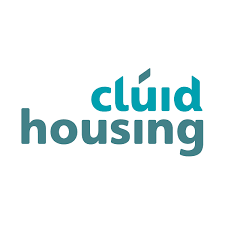 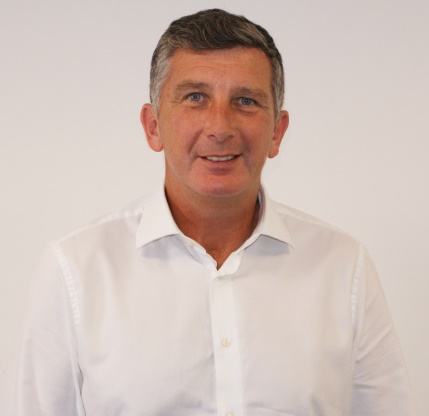 Jimmy Rogers  Commercial Sales Director Castleton
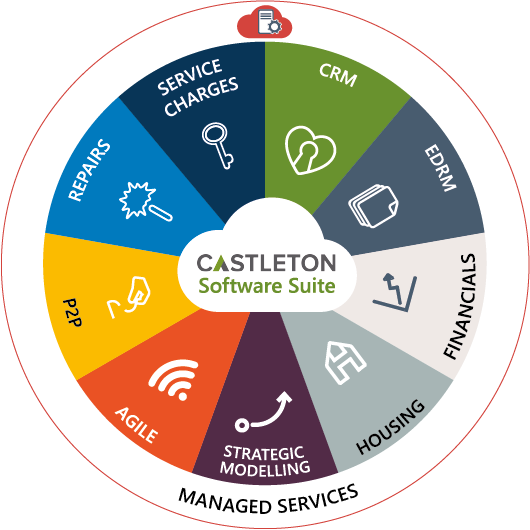 Complete Solution
Best of breed products 

Fully integrated solution

Central data source
 
Desktop or mobile
 
Flexible and future proof
Recap
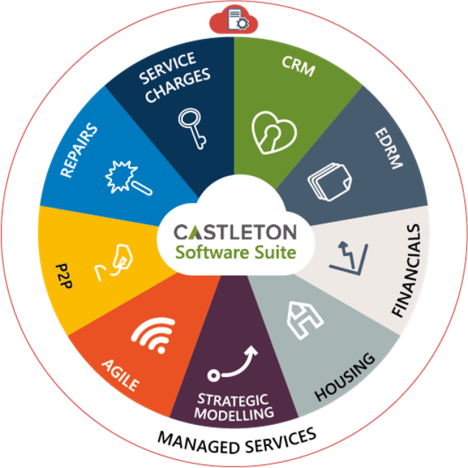 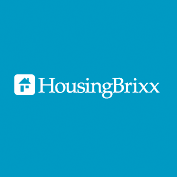 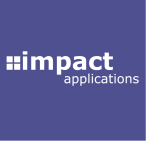 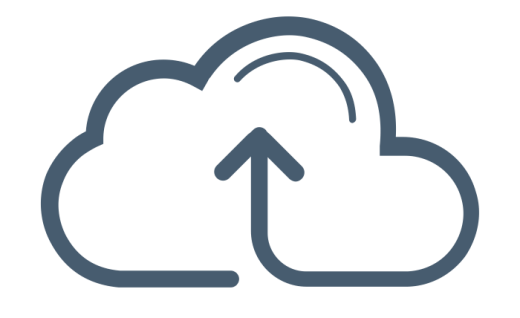 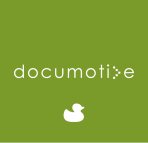 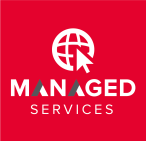 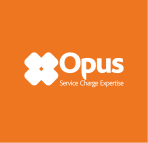 Cloud based offering
Best of breed solutions
One complete solution